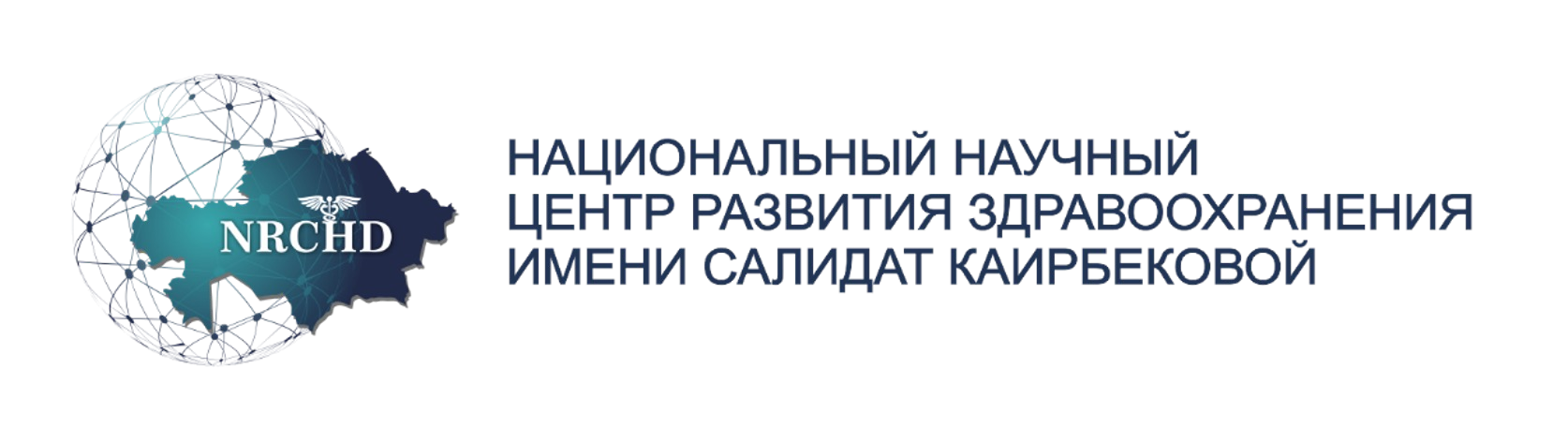 Қазақстан Республикасында амбулаториялық дәрілік қамтамасыз етуді өзектендіру
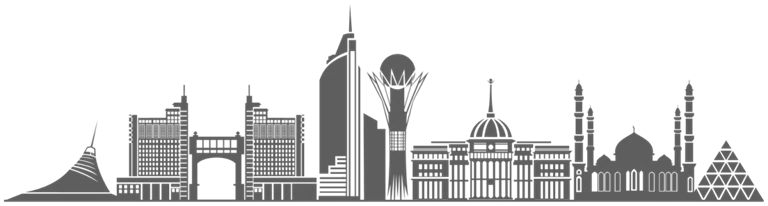 Астана қ., 2025 ж.
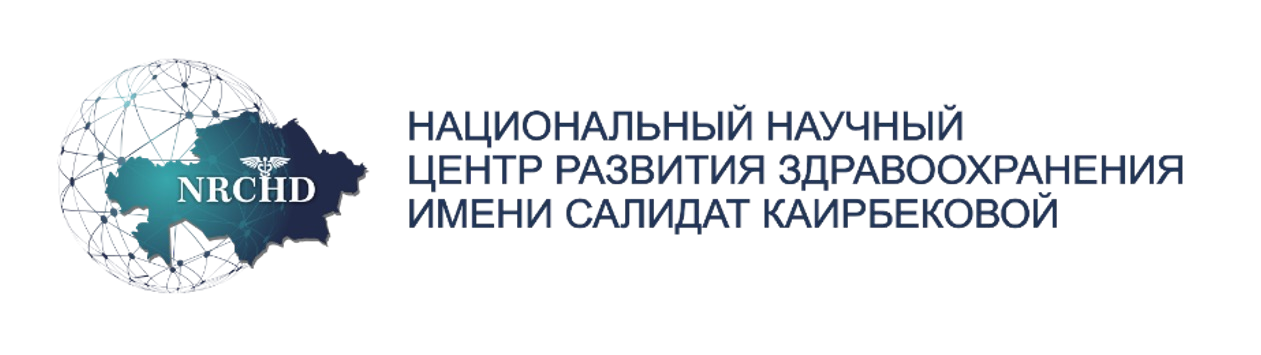 АМБУЛАТОРИЯЛЫҚ ДӘРІ-ДӘРМЕКПЕН ҚАМТАМАСЫЗ ЕТУ ТІЗБЕСІН ОҢТАЙЛАНДЫРУ
НОЗОЛОГИЯСЫ
НЕГІЗДЕМЕСІ
Ауруханадан тыс пневмония
2,3 Гастроэзофагальды рефлюкс ауруы (ересектер және балалар)
4. Бас сүйек нервтерінің зақымдануы
5. Жедел / созылмалы синусит
6. Жедел / созылмалы іріңді отит
7. Жедел / созылмалы кератит
8. Жедел / созылмалы блефарит / конъюнктивит / иридоциклит
9. Эритема көп формалы
10. Қуық асты безінің гиперплазиясы
11. Сүт безінің қатерсіз дисплазиясы
12. Эндометриоз
13. Несеп-жыныс жүйесінің созылмалы инфекциялары
14. Гастрит және дуоденит
15. Созылмалы панкреатит
16. Холецистит / Холангит
17. Өт тас ауруы
18. Мигрень
19. Тригеминальды жүйке зақымдануы
20. Гастроэнтерит және инфекциялық шыққан колит
21. Желшешек
22. Герпес вирусынан туындаған инфекциялар / шингл
23. Амебиаз, Лямблиоз, Лямблиоз, Трихомониаз
24. Аскаридоз Энтеробиоз Анкилостомидоз
25. Есту органдарының қабыну аурулары
26. Есекжем және эритема, Ангиоэдема
27. Тері және тері астындағы тіндердің инфекциясы
28. Жедел / созылмалы тубулоинтерстициальды нефрит
29. Зәр шығару жолдарының инфекциясы цистит Уретрит және уретральды синдром
30. Несеп-жыныс мүшелерінің инфекциясы
31. Синусит / бадамша бездер мен аденоидтардың аурулары балалар
32. Асқазан және 12 елі ішектің ойық жарасы
Қазақстан Республикасы Денсаулық сақтау министрінің 2025 жылғы 16 сәуірдегі №38 бұйрығымен АДҚ тізбесінен алып тасталды:-
32 нозология  (31 қайталанбайды); 
(1 ТМККК, 12 МӘМС ерес.,19 МӘМС балалар)-110 ДЗ позициясы (22 бірегей ХПА)
1.Жедел жағдайлар, эпидемиологиялық деректердің болмауына байланысты қажеттілікті есептеу мүмкін емес (пациенттер саны);
2,3,4. Нозология өлімге, өмір сүру ұзақтығына және ерте мүгедектікке әсер етпейді;
5-8. Жедел жағдайлар, эпидемиологиялық деректердің болмауына байланысты қажеттілікті есептеу мүмкін емес (пациенттер саны);
9-16. Нозология өлімге, өмір сүру ұзақтығына және ерте мүгедектікке әсер етпейді;
17. хирургиялық емдеу қажет
18-31 жедел жағдайлар, эпидемиологиялық деректердің болмауына байланысты қажеттілікті есептеу мүмкін емес (пациенттер саны).
32. өлім-жітімге, өмір сүру ұзақтығына және ерте мүгедектікке әсер етпейді
2
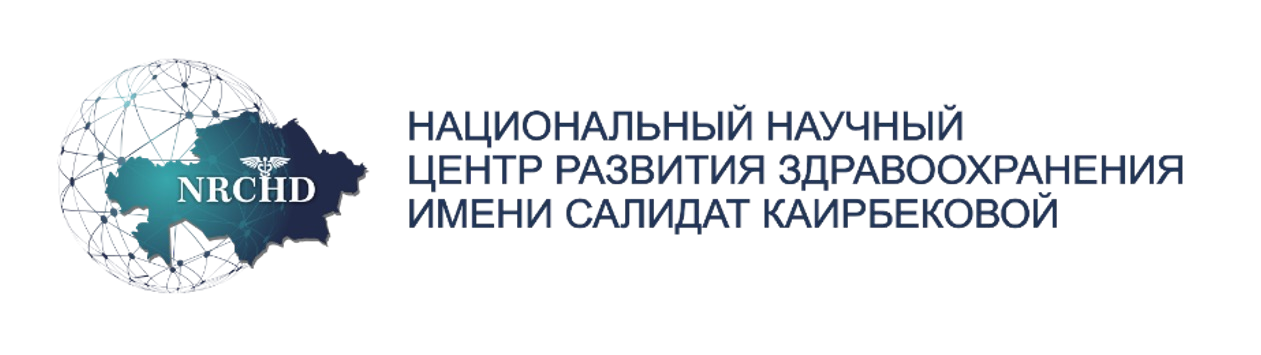 АМБУЛАТОРИЯЛЫҚ ДӘРІ-ДӘРМЕКПЕН ҚАМТАМАСЫЗ ЕТУ ТІЗБЕСІН ОҢТАЙЛАНДЫРУ
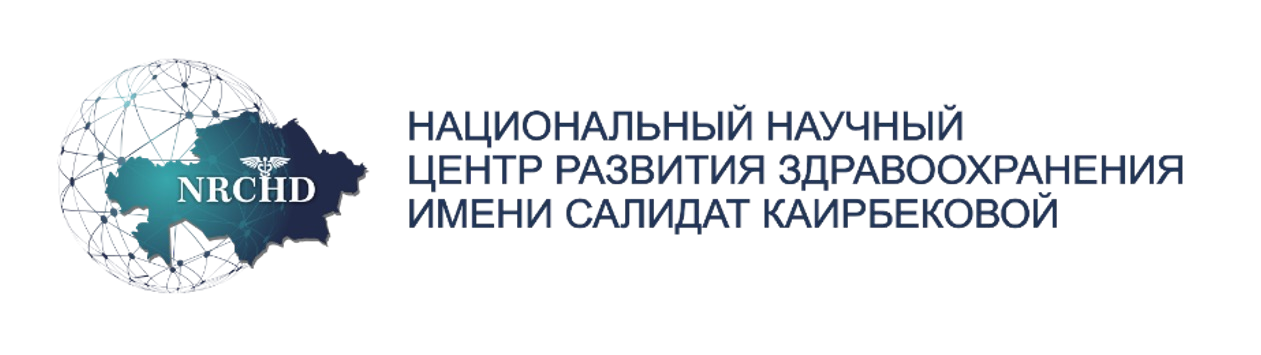 АМБУЛАТОРИЯЛЫҚ ДӘРІ-ДӘРМЕКПЕН ҚАМТАМАСЫЗ ЕТУ ТІЗБЕСІН ОҢТАЙЛАНДЫРУ
ҚР Премьер-министрі О. А. Бектеновтің тапсырмасы негізінде Қазақстан Республикасы Денсаулық сақтау министрінің 2025 жылғы 19 мамырдағы № 46 бұйрығымен АДҚ тізбесіне ЕНГІЗІЛГЕН:
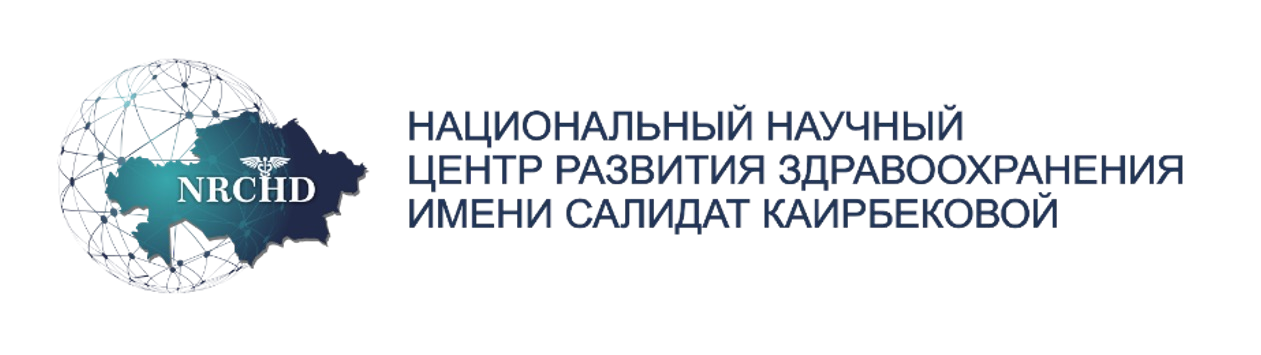 АМБУЛАТОРИЯЛЫҚ ДӘРІ-ДӘРМЕКПЕН ҚАМТАМАСЫЗ ЕТУ ТІЗБЕСІН ОҢТАЙЛАНДЫРУ
ҚР Премьер-министрі О. А. Бектеновтің тапсырмасы негізінде Қазақстан Республикасы Денсаулық сақтау министрінің 2025 жылғы 19 мамырдағы № 46 бұйрығымен АДҚ тізбесіне ЕНГІЗІЛГЕН: